Caja de Seguro Social y un servicio de salud eficiente
Presentado por:
Alexander Pineda
ANPIRCF
MESA DE IVM
Faustina Díaz de López
APPPEH
Alexander Pineda y Pedro Vargas
ANPIRCF
MESA DE SALUD
Enma Pinzón (FUNARP)
Emilia Martínez (ANPEMUFA)
Orlando Quintero (PROBIDSIDA)
Quienes Somos
Somos una Federación de carácter nacional que aglutina 17 organizaciones 
de pacientes de diversas enfermedades crónicas, sin ánimo de lucro, donde uno 
de sus objetivos principales está velar por el respeto al derecho fundamental de
la salud consignado en nuestra Constitución.
Nuestro trabajo serio y transparente ha sido demostrado en las diferentes comisones oficiles donde pertenecemos en el MINSA:

*Comisión de Alto Nivel para la Mejora del Sistema Público de Salud.
*Comisión de desabastecimiento.    *Observatorio nacional de medicamentos.
*Comisión evaluadora de compras de insumos médicos.  *Hemocentro (en formación) 
*Comisión para el mejoramiento de la salud (Impuesto a las bebidas azucaradas).
*Consejo Técnico del Cannabis medicinal (Ley  242  del 13.10.21)
*Comité Intersectorial de las Enfermedades Raras, establecido por la ley 28 de octubre de 2014.   (Aún sin presupuesto) 
*Comisión Interinstitucional para la elaboración del listado de medicamentos no sustituibles.
Misión, Visión y Objetivo General
Misión. Unir a todas las organizaciones sin fines de lucro, dedicadas a representar y defender a los pacientes con enfermedades críticas, crónicas y degenerativas de Panamá, para que en forma mancomunada logremos la mejor atención sanitaria de dichas enfermedades, procurando que los pacientes que representamos logren mejorar su calidad de vida. 
 
Visión. Ser una Federación reconocida a lo largo del territorio nacional e internacional, que recoja en su membrecía todas las ONG de personas con enfermedades críticas, crónicas y degenerativas, especializada en la defensa de los derechos a la salud. 

Objetivo General. Trabajar de una forma estructurada y unificada con las Asociaciones o Fundaciones de personas que padezcan enfermedades críticas, crónicas, degenerativas en las necesidades que surgen en el contexto social, político y económico del país.
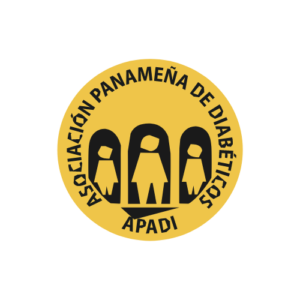 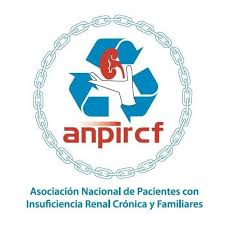 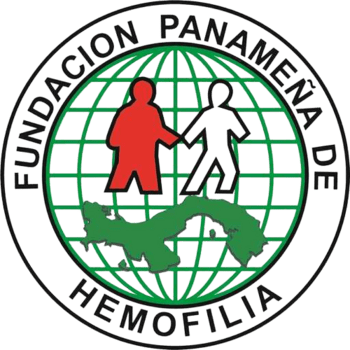 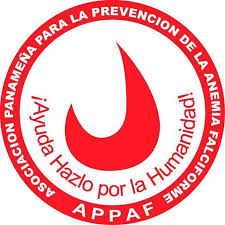 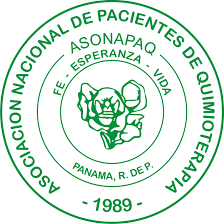 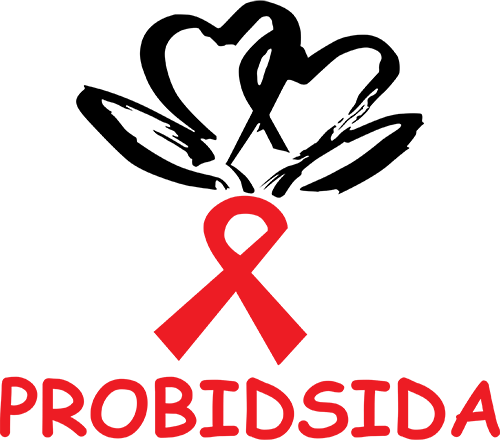 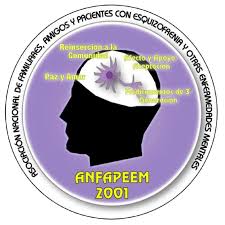 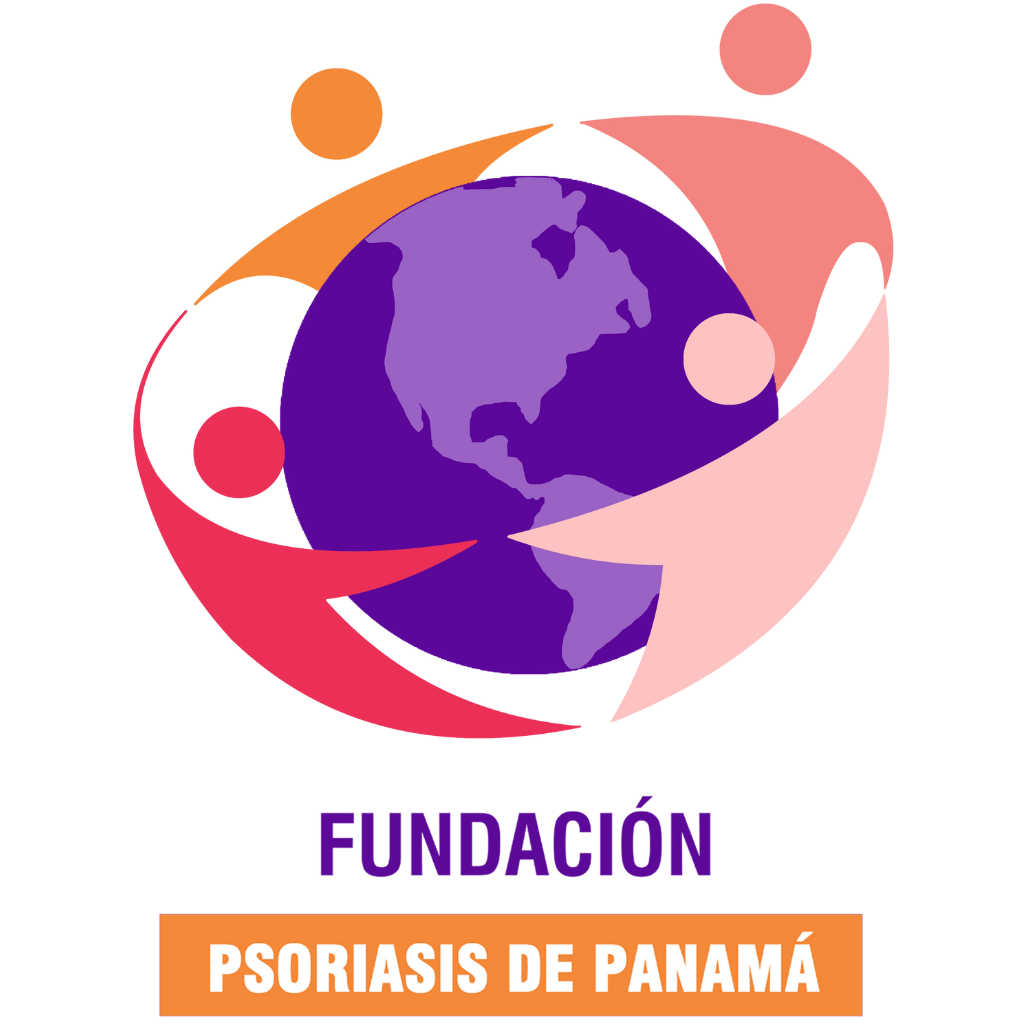 Nuestras propuestasLey 51 de 2005Orgánica de la Caja de Seguro Social
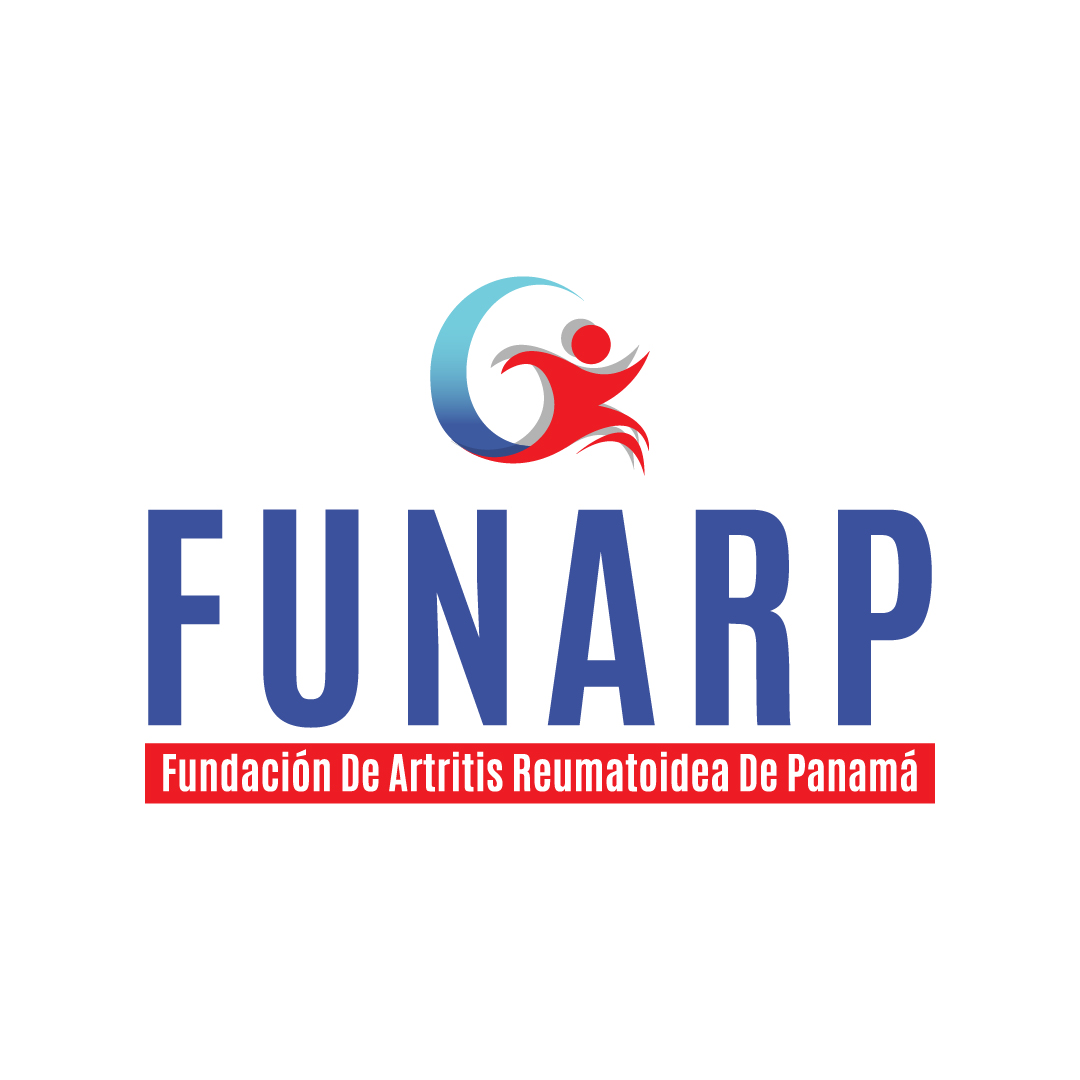 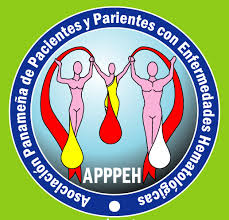 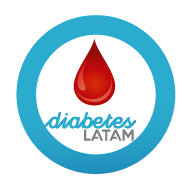 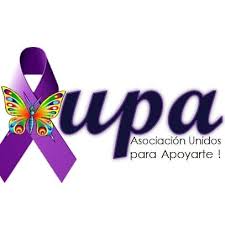 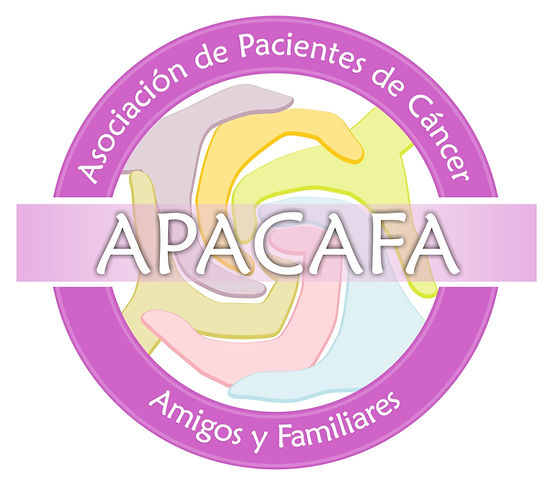 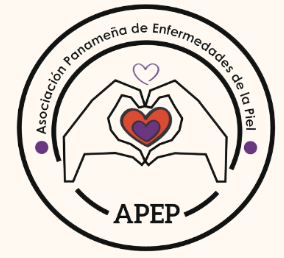 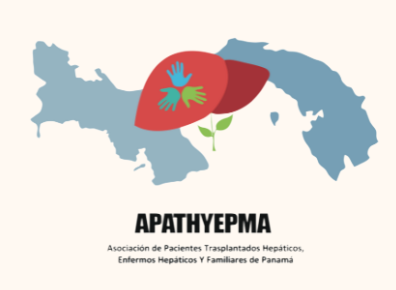 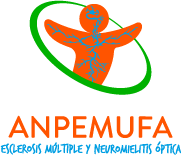 Posición en la Junta Directiva de la CSS
Artículo 23. Miembros de la Junta Directiva. La Junta Directiva de la Caja de Seguro Social estará compuesta por once miembros, de la manera siguiente: 
1.	....
2.	....
3.	....
4.	....
5.	....
6.	....
7.	Un representante de los pacientes, nombrado por el Órgano Ejecutivo   de una terna única elaborada por la Federación Nacional de Asociaciones de Pacientes con Enfermedades Críticas, Crónicas y Degenerativas.
Facultades y deberes de la Junta Directiva
Artículo 28. Facultades y deberes de la Junta Directiva. Son facultades y deberes de la Junta Directiva:
....
4. Aprobar la solicitud de créditos extraordinarios y el traslado de partidas presupuestarias presentados por el Director General.  Se exceptúan los traslados de partidas del presupueto aprobado para compra de medicamentos e insumos médico quirúrgicos.
....
13. Aprobar la estructura orgánica y funcional, que responda a los objetivos y necesidades de la Caja de Seguro Social, en el ámbito administrativo debidamente sustentada por el Director General.
14. Aprobar la estructura de cargos y de salarios, aplicables a los funcionarios de la Institución, en el ámbito administrativo, debidamente presentada y sustentada por la Dirección General.
 18. Autorizar los gastos que excedan de doscientos cincuenta mil balboas (B/.250,000.00). Se exceptúan los contratos de medicamentos e insumos médico quirúrgicos siempre que no excedan del presupuesto aprobado en el presupuesto general anual de la Caja de Seguro Social.
Facultades y deberes del Director General
Artículo 41. Facultades y deberes del Director General. Son facultades y deberes del Director General:
...
10. Elaborar la estructura orgánica y funcional de la Caja de Seguro Social, y la estructura de cargos y salarios de acuerdo con los manuales, aplicables a los funcionarios de la Institución.
...
19. Solicitar el traslado de partidas presupuestarias, debidamente sustentadas, a la Asamblea Nacional, previa aprobación de la Junta Directiva, excepto los relacionados a medicamentos e insumos médico quirúrgicos.
...
21. Suscribir, con la autorización de la Junta Directiva, acuerdos de cooperación técnica y de prestaciones con organismos de seguridad social o de naturaleza afines, se exceptua la autorización de la Junta Directiva en los acuerdos de cooperación técnica en materia de salud.
Nuevo numeral:  Autorizar los gastos para la compra de medicamentos e insumos médico quirúrgicos, siempre que no excedan del presupuesto aprobado para medicamentos e insumos médico quirúrgico del presupuesto general anual de la Caja de Seguro Social.
Catálogo de bienes y servicios
Artículo 63. Catálogo de bienes y servicios. Se creará el catálogo de bienes y servicios, el cual constituirá una base de datos que consigna las listas oficiales del cuadro básico de medicamentos, que estén aprobados previamente por CONAMED, quien se constituye como el organismo que elabora el listado oficial de medicamentos para uso por las instituciones de salud pública en la república de Panamá insumos médicos, productos de laboratorios y radiología, instrumental médico-quirúrgico y cualquier otro producto o servicio. Este catálogo contendrá una relación ordenada en la que se incluyen o describen las categorías y clases de bienes y servicios que consumirán las instalaciones de salud, y proporcionará información sobre clases de bienes y servicios, consumo, precios unitarios de mercado actualizados, normas de calidad y el historial de los fabricantes y proveedores.
La Caja de Seguro Social mantendrá actualizado este catálogo de bienes y servicios.
Serán función de la Junta Directiva la aprobación previa de las listas oficiales de bienes y servicios que serán parte del catálogo de bienes y servicios, cumpliendo las estipulaciones legales vigentes.
Ingresos destinados al Riesgo de Enfermedad y Maternidad.
Artículo 130. Ingresos destinados al Riesgo de Enfermedad y Maternidad. Para cubrir las prestaciones en especie y en dinero que se otorguen, según la presente Ley y sus reglamentos, a los asegurados en los riesgos de enfermedad no profesional y maternidad, se destinarán los siguientes ingresos:
...
4. El diez por ciento (10%) de los ingresos netos de las concesiones que el Estado otorgue en materia de fibra óptica.

FENAECCD se opone, ya sea con el nombre de fibra óptica o cualquier otro de los propuestos, que el 10% se pueda utilizar para la sustentación del programa de IVM, en la información que se ha compartido en la mesa es evidente que el fondo de Riesgo de Enfermedad y Maternidad está reflejando deficit.
FENAECCD se mantiene neutral en el tema de IVM. Nuestra organización se constituyó para salvaguardar el derecho a la salud y propiciar la mejora de servicio.   Para hacer aportes de valor para solucionar el tema de IVM debemos contratar expertos que nos asesoren y no contamos con los recursos financieros necesario.Estaremos vigilantes de la propuesta final que llegue a la Asamblea Nacional y esperamos que asegure la recuperación del programa de IVM de la CSS y la eficiencia en el suministro de los servicios de salud.
GRACIAS